Understanding Meteor Ablation in the Atmosphere of Venus
Claire H. Blaske, Joseph G. O’Rourke
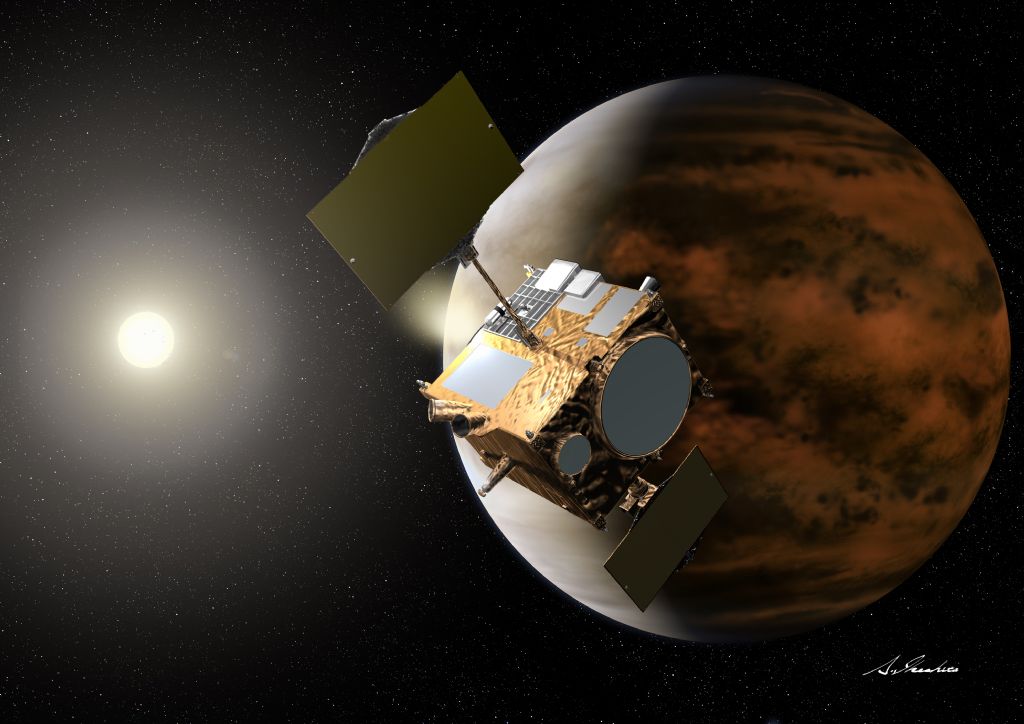 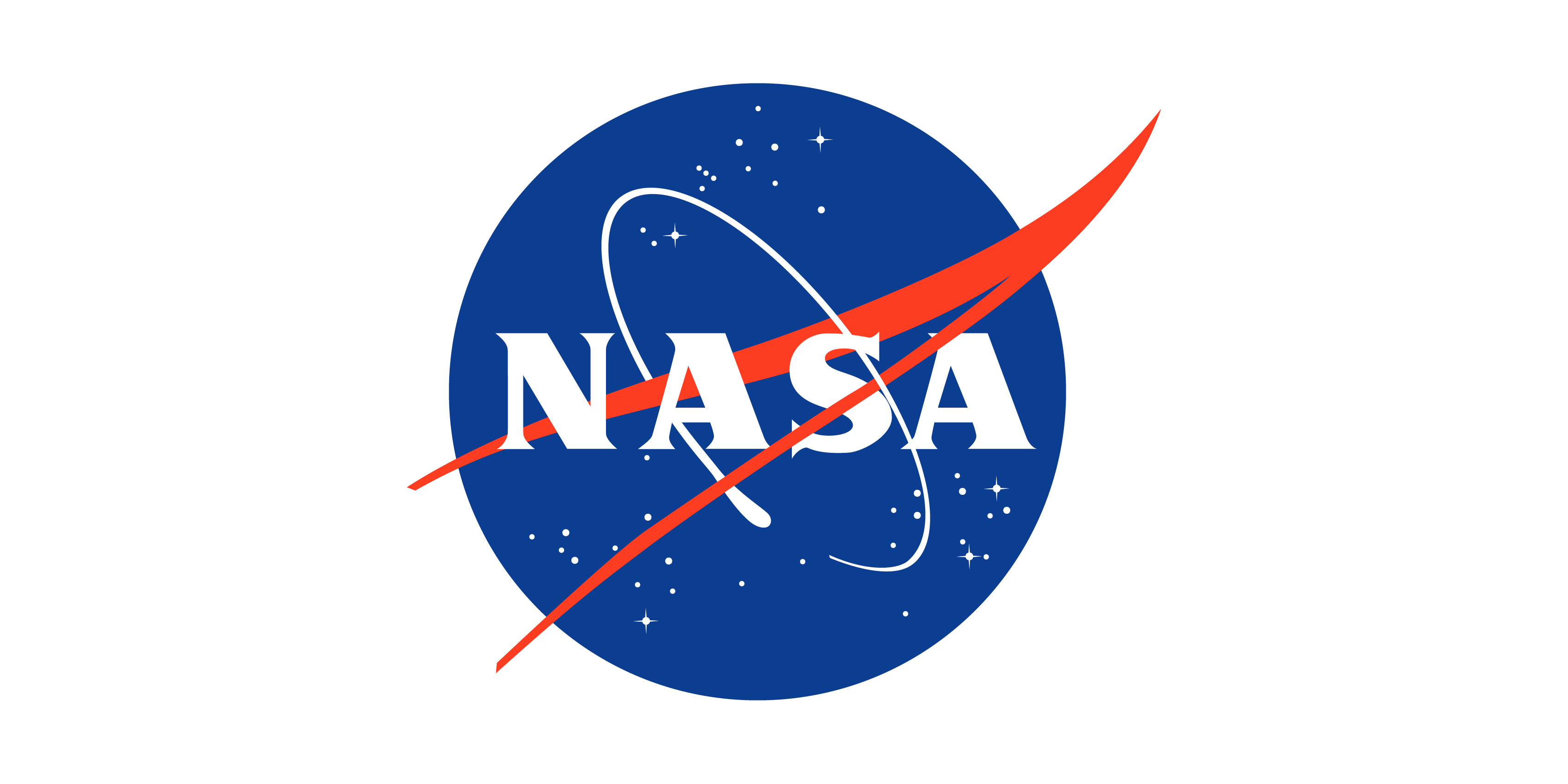 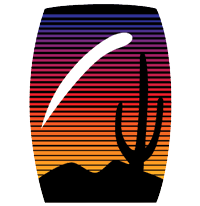 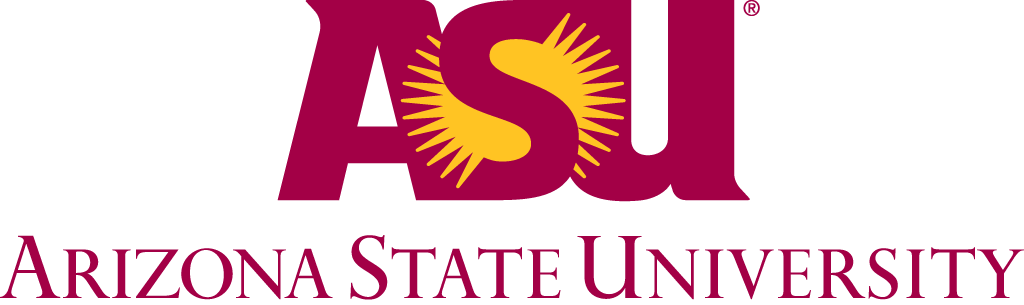 1
Credit: JAXA/Akihir Ikeshita
Lightning on Planetary Bodies
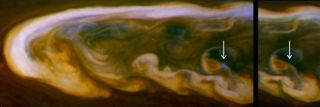 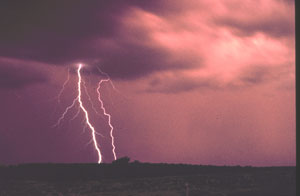 Credit: NASA/JPL-Caltech/SSI
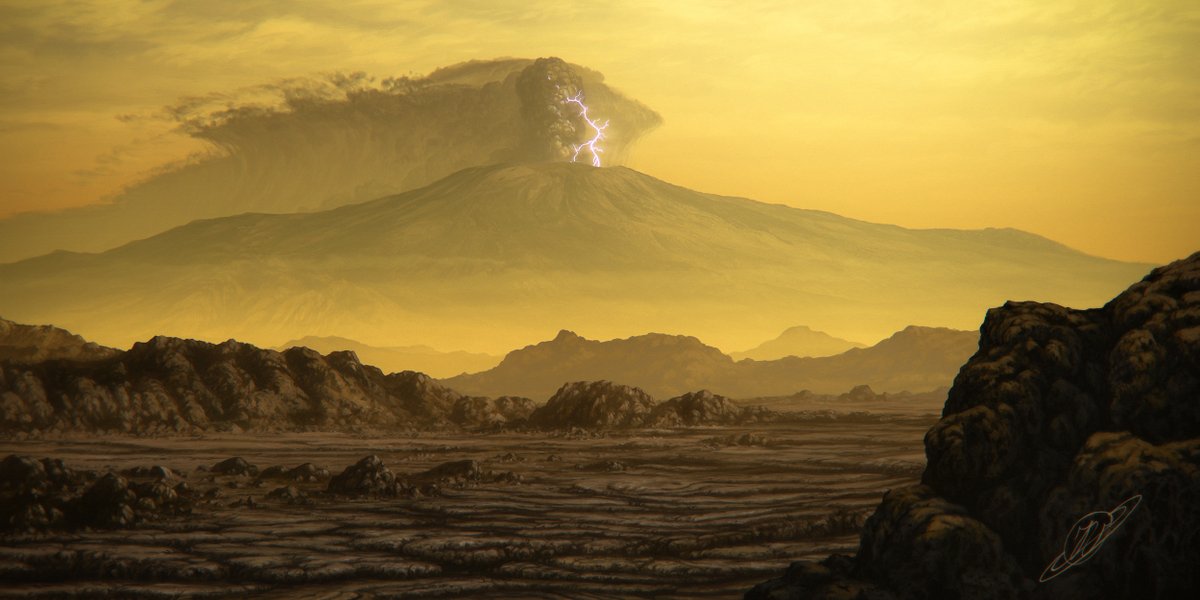 Credit: NOAA Photo Library
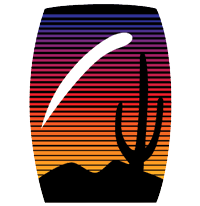 2
Credit: @VitkusJustinas , Twitter
I Spy… A Lightning Flash?
Several missions have tried to detect lightning at Venus
Two searches, done by the Akatsuki mission and at Mt. Bigelow, have recorded optical flashes - 8 in total.
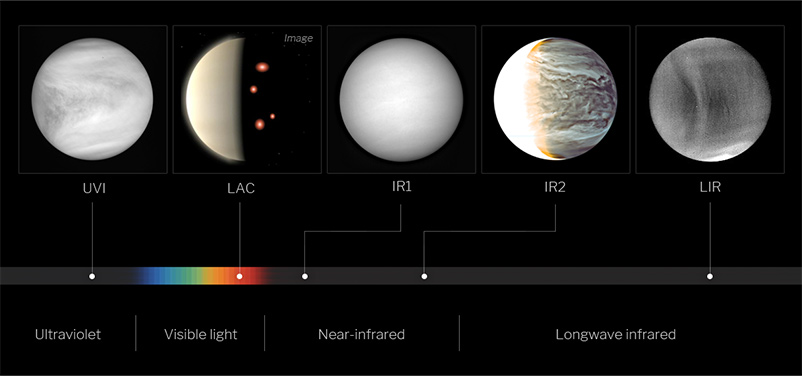 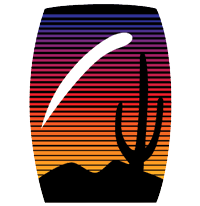 3
Excited Oxygen Triplet = <1% of Blackbody
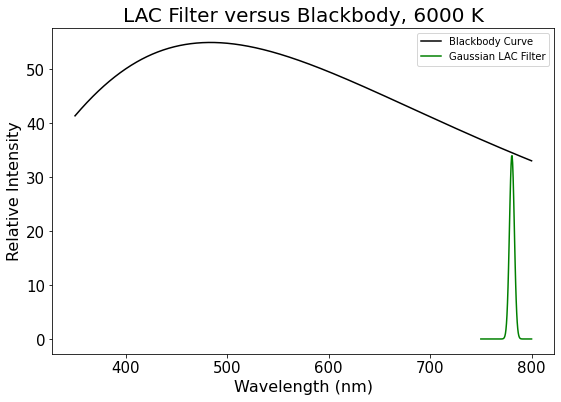 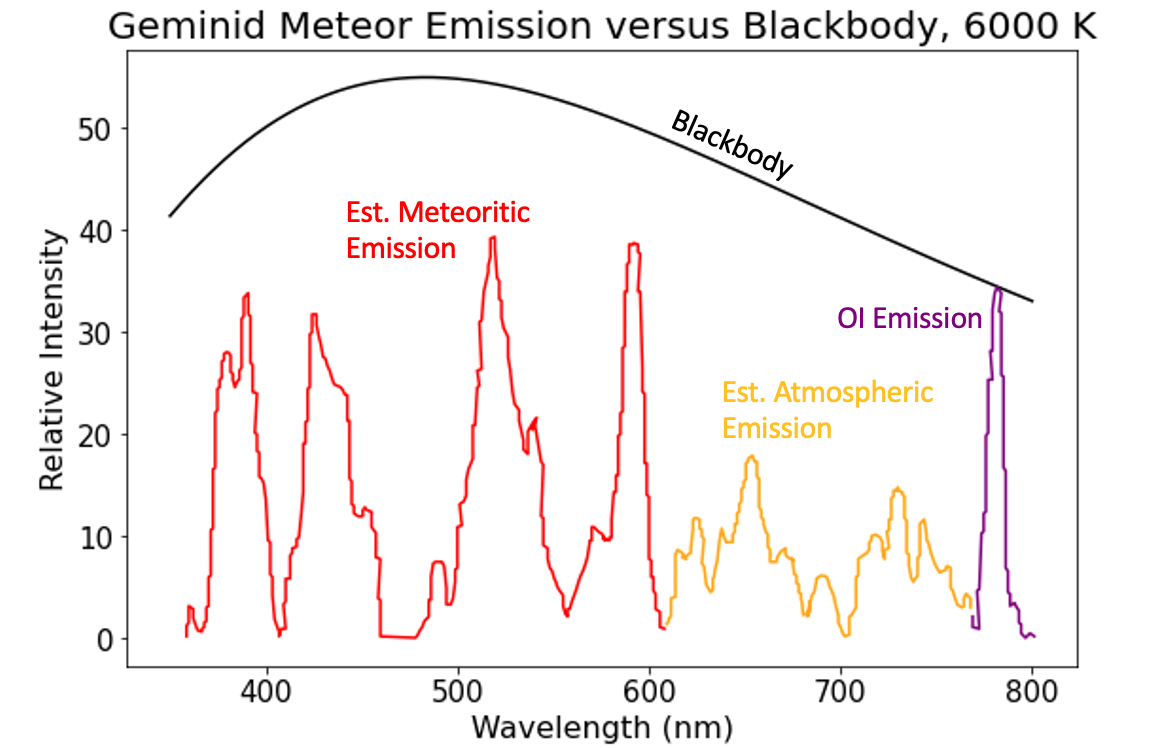 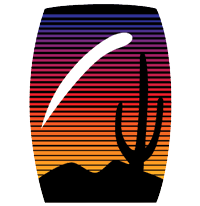 4
~1-2 kg Meteors Do Not Emit as Blackbodies
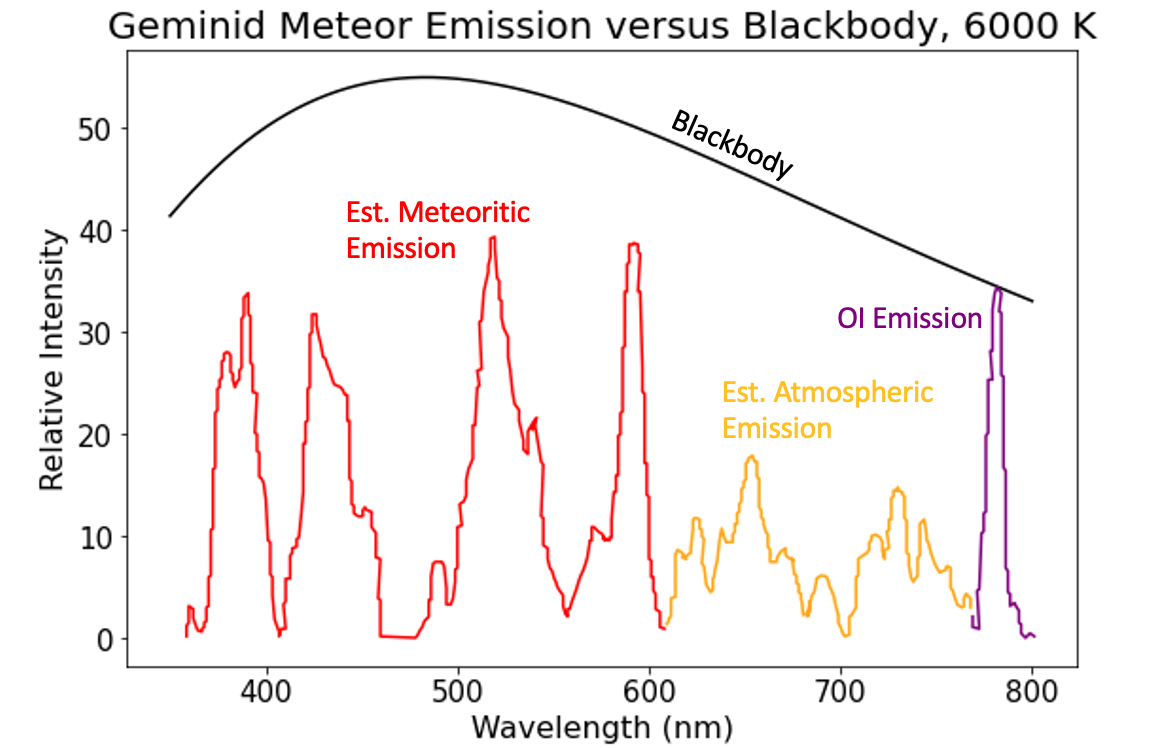 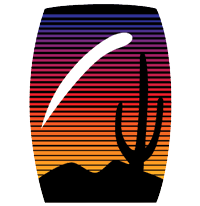 5
Determining Energy - fOI
Mass +
Velocity
Do different minerals / rock types change this fraction?
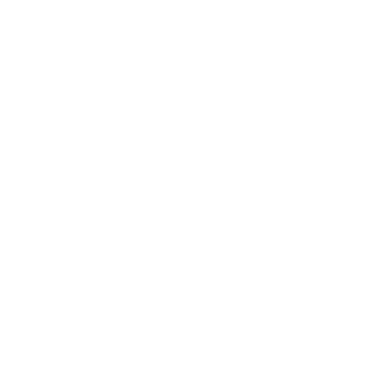 % OE in LAC filter
% Kinetic Energy 
as Optical Energy
½ M•V2
Luminous Efficiency 
(Popova et al. 2019)
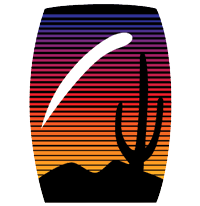 6
Mars Surface = Venus 100 km Up?
96.5% CO2
3.5% N2
Trace others
~1 mbar
95% CO2
2.6% N2
1.9% Ar
0.16% O2
0.06% CO
~5-8 mbar
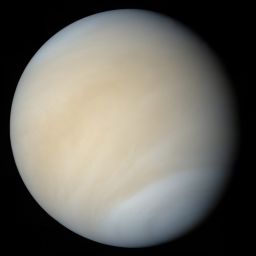 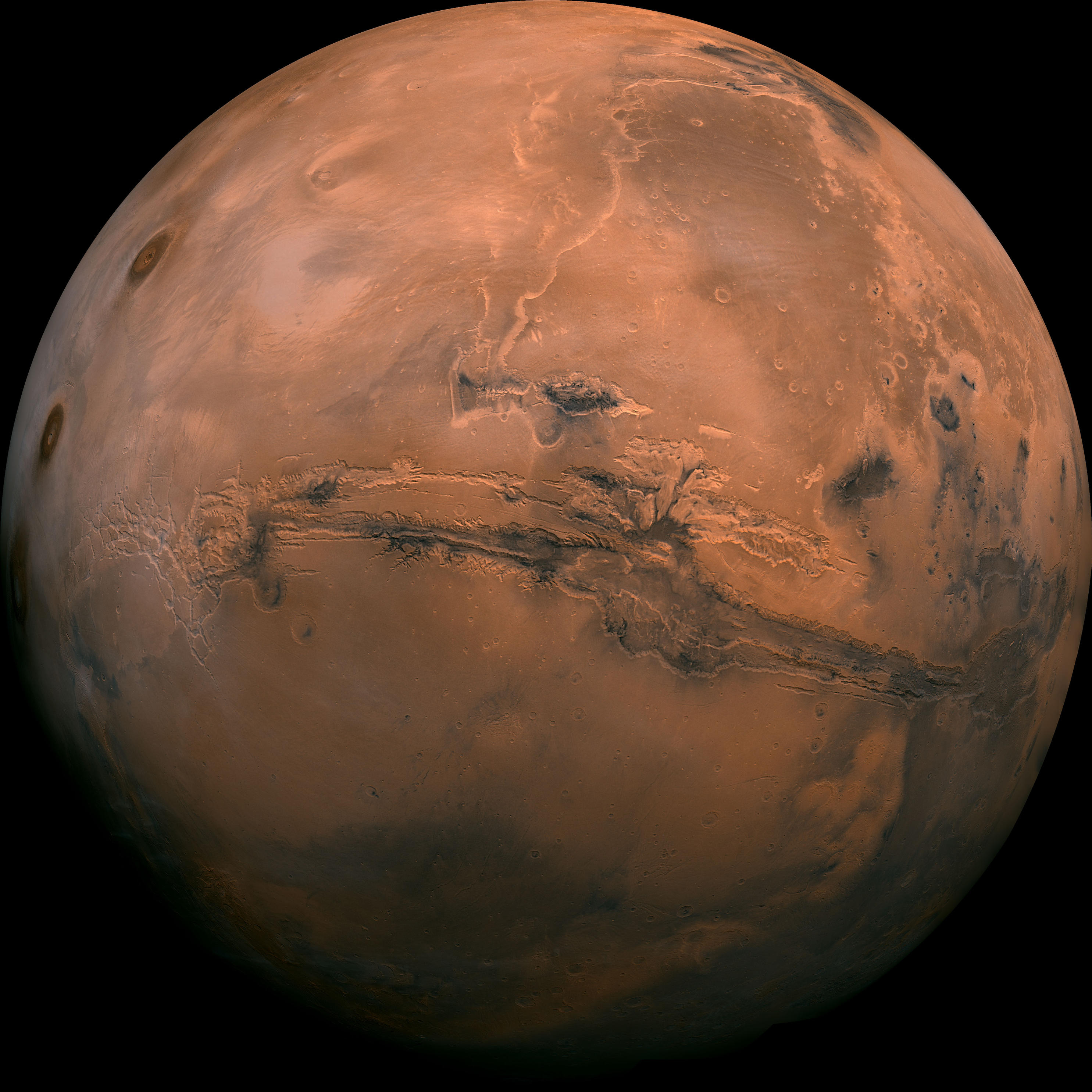 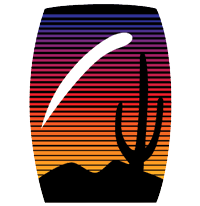 7
Credit: NASA/JPL-Caltech
ChemCam Data: Calculate % in LAC filter
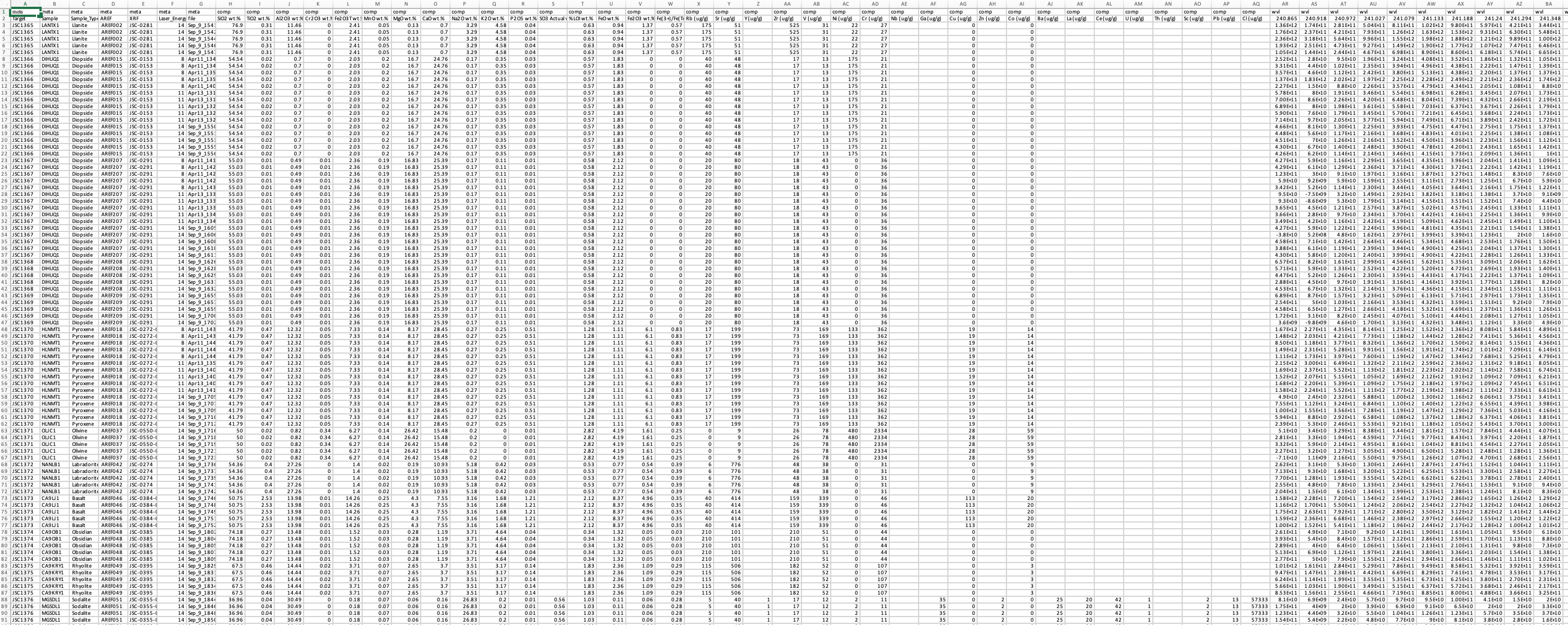 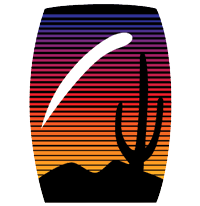 8
The fraction of energy at fOI is > 4%
Olivine:
(Mg2+, Fe2+)2SiO4

Pyroxene: 
(Ca,Mg,Fe)2Si2O6

Diopside:
CaMgSi2O6
Chondrites + Achondrites:
Mostly olivine + pyroxene
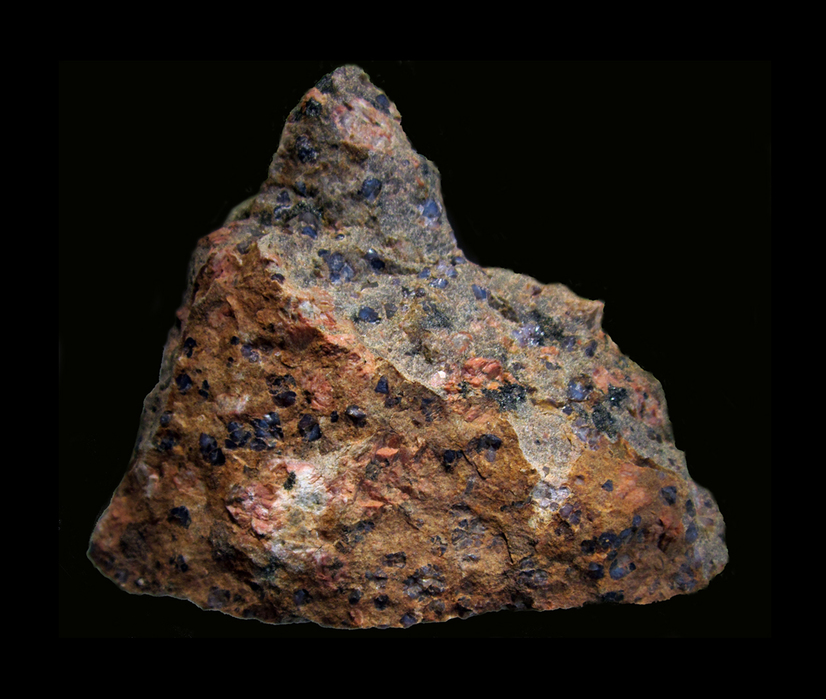 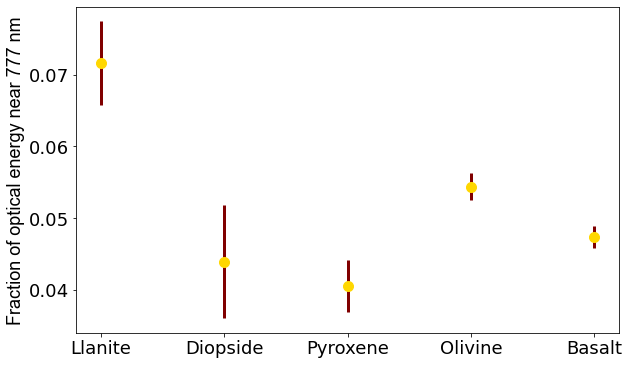 Llanite (Mindat)

(Mg2+, Fe2+)2SiO4.
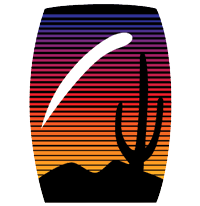 Iron-rich meteorites:
Very little oxygen!
9
Thank you!
Determining the fraction of optical energy in the LAC filter near 777 nm means we can more accurately predict the frequency of bolides ablating at Venus
Meteors might masquerade as lightning in the upper atmosphere of Venus, above the clouds

	Acknowledgements: Thank you to my mentor for assistance with this  	project, and to the ASU/NASA Space Grant for funding this research.
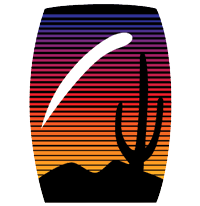 10